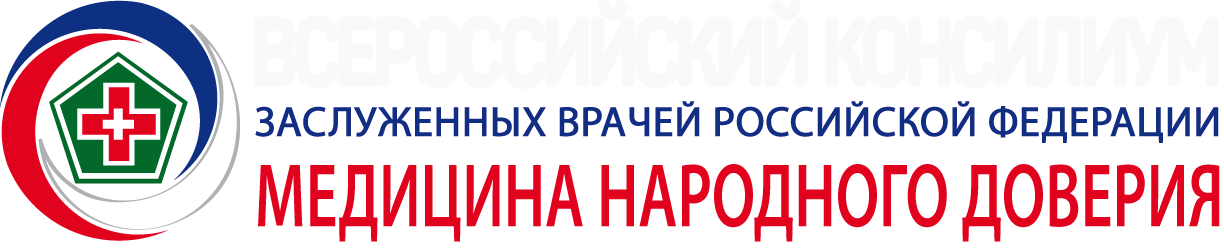 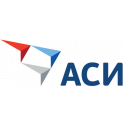 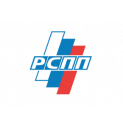 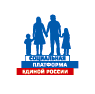 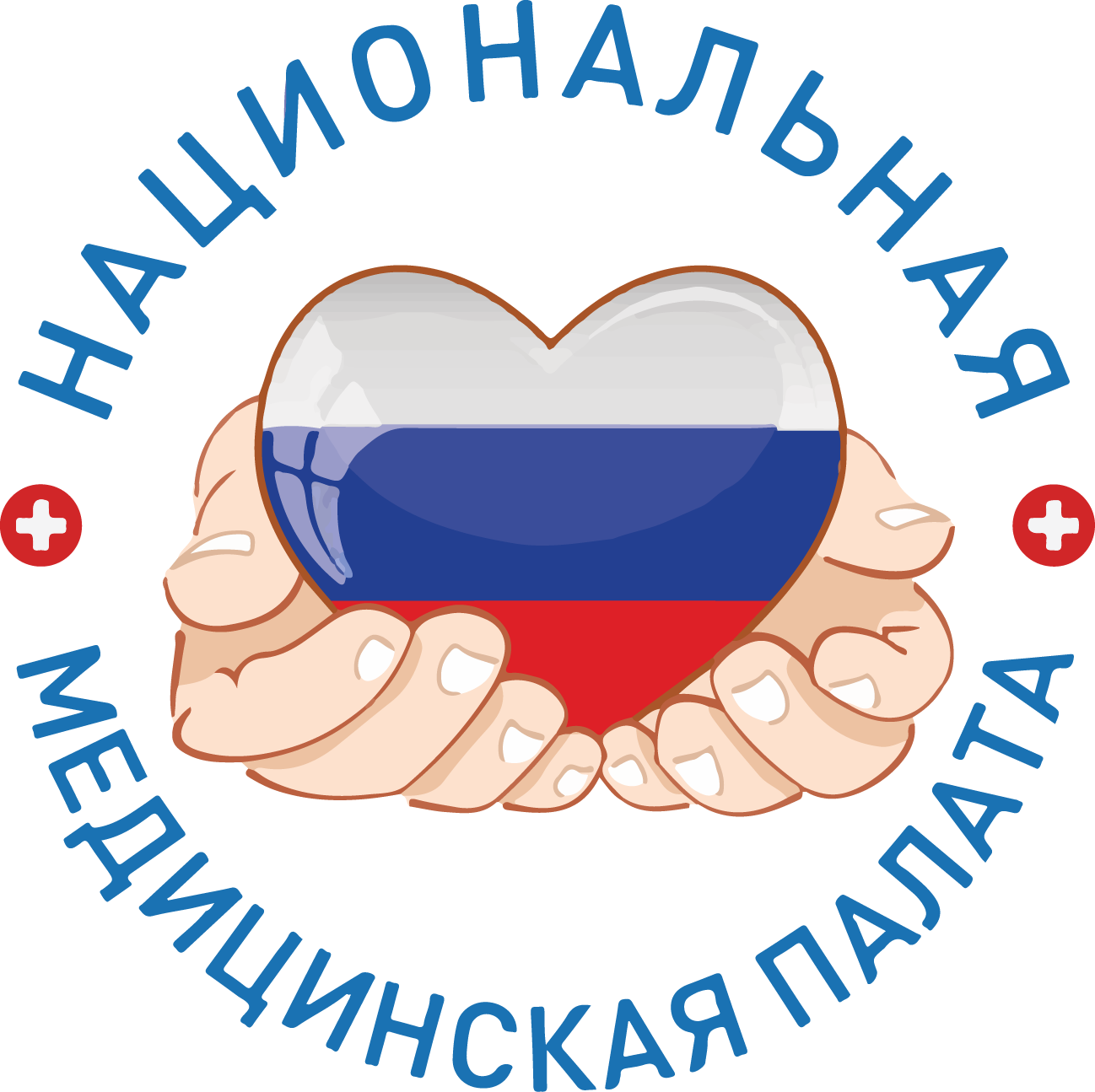 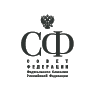 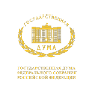 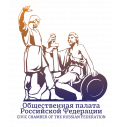 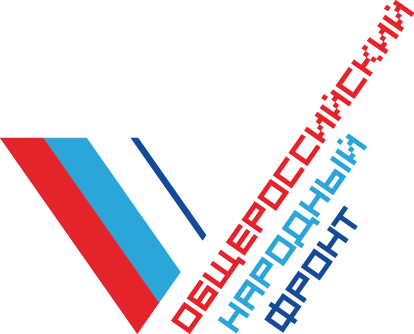 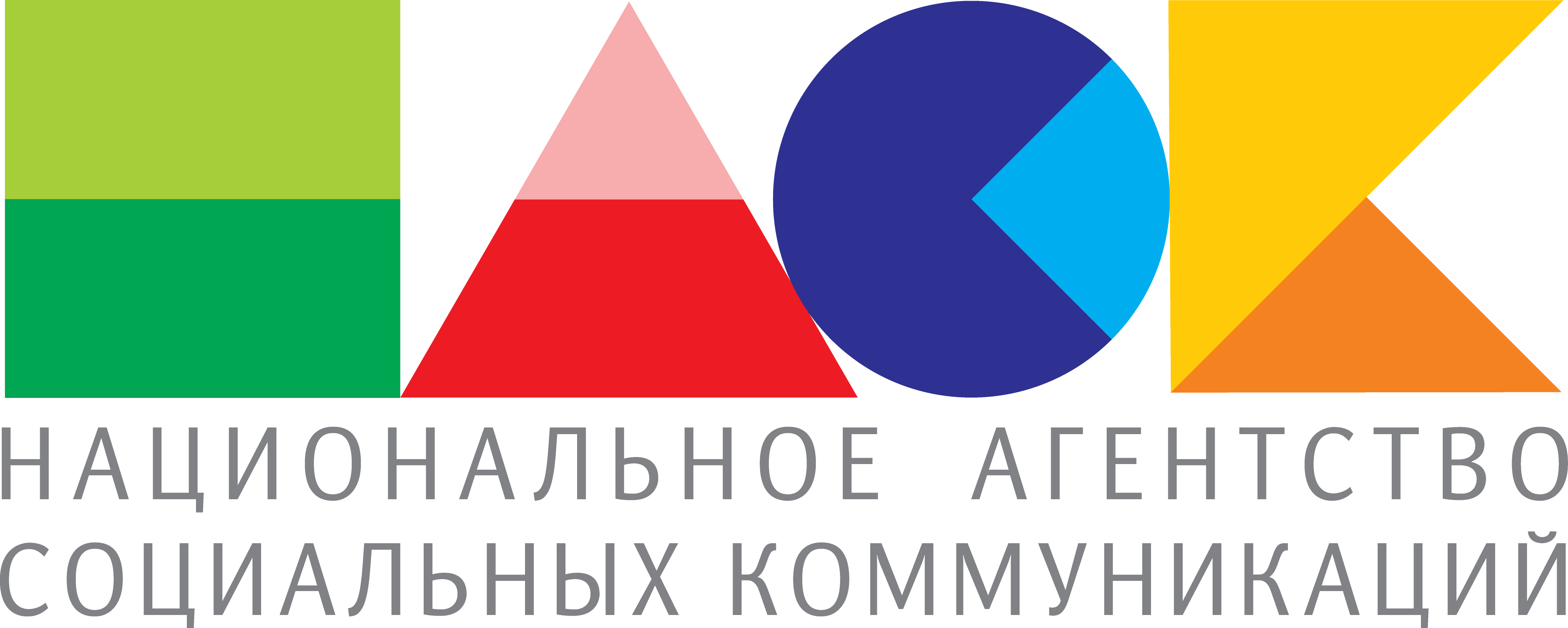 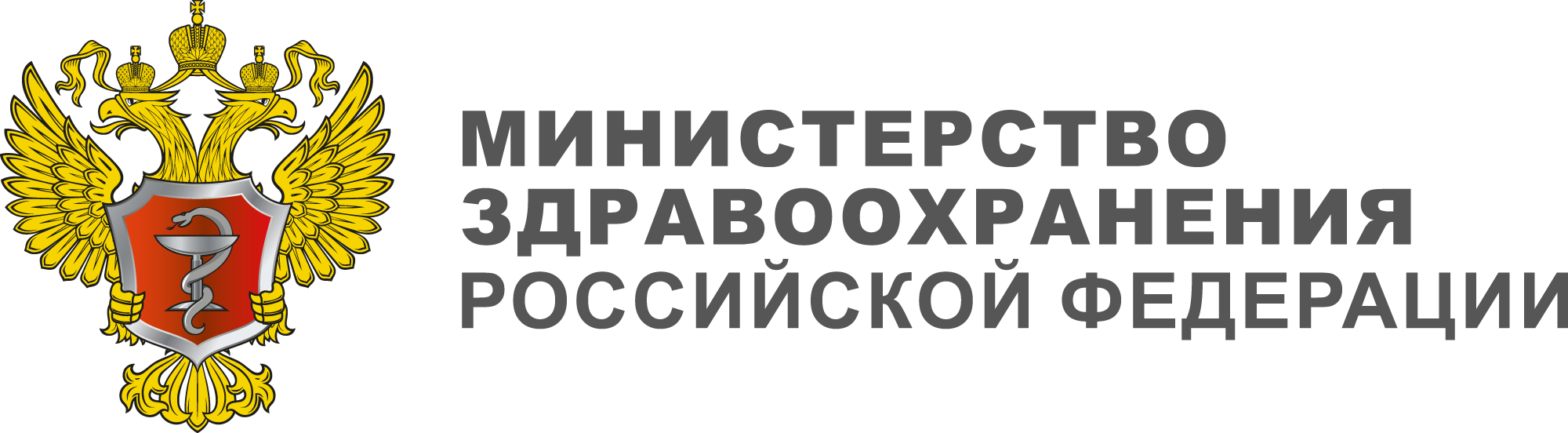 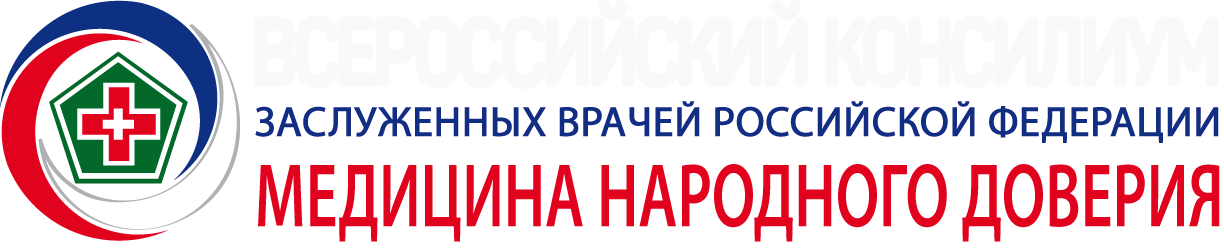 Стратегическая Сессия : «Медико-социальное страхование. Экономика здравоохранения»Группа №3: «Место и роль фондов обязательного медицинского страхования и страховых медицинских организаций (СМО) в организации медицинского обеспечения граждан. Участие граждан в экономических отношениях в системе медико-социального страхования»
Состав группы:
Стратегическая Сессия : «Медико-социальное страхование. Экономика здравоохранения»
ЗАДАЧИ ПЕРВОГО ДНЯ СЕССИИ:
Мы ответим на актуальные вопросы и придем к общему видению совместного будущего , сверим основные шаги в его достижении, измерим собственный потенциал и определим преодолеваемые барьеры .
Практически на всех сегодняшних мероприятиях звучит один и тот же тезис: у нас есть стратегии, программы инновационного развития, программы научно-технического развития, дорожные карты, но до сих пор нет единого понимания целевой модели, которая была бы принята сообществом. В конце первого дня на пленарном заседании-Смотре экспертам, выбранным рейтингом из самих участников тематических групп, представляются презентации работы группы  первого дня.
Нормы настоящего – нормы будущего
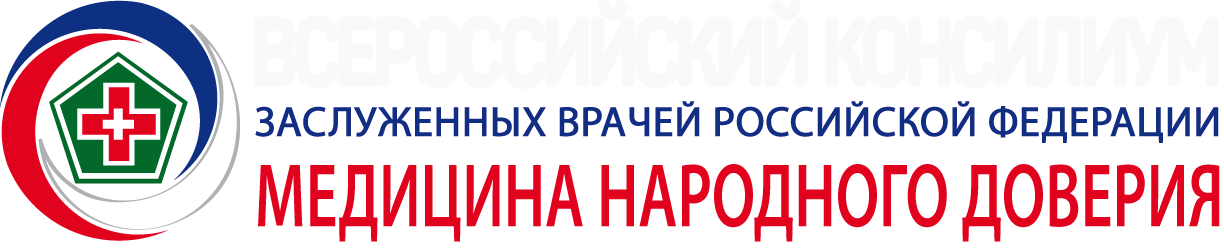 Текст
Нормы настоящего – нормы будущего
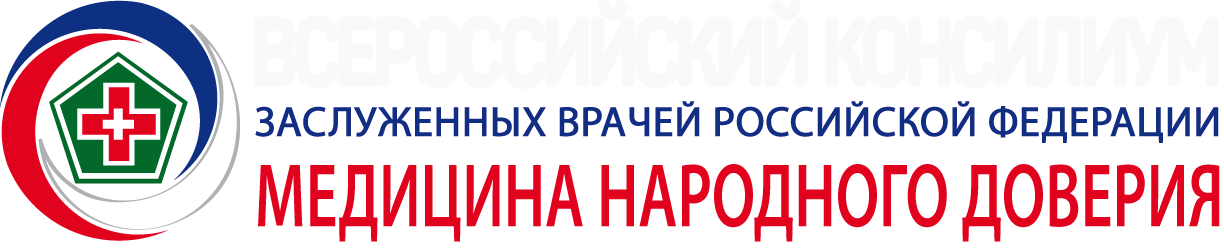 Текст
Нормы настоящего – нормы будущего
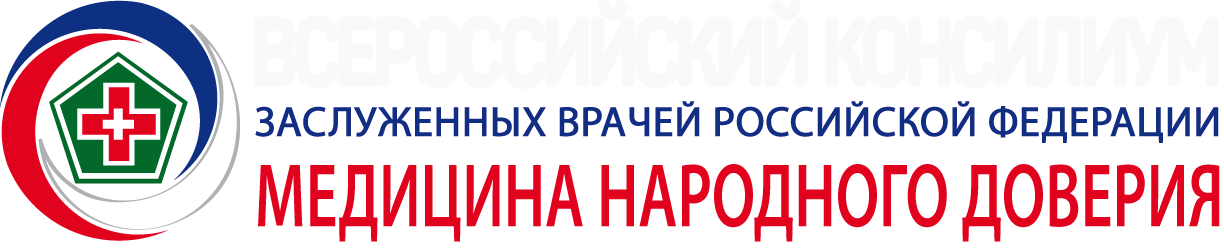 Текст
Барьеры
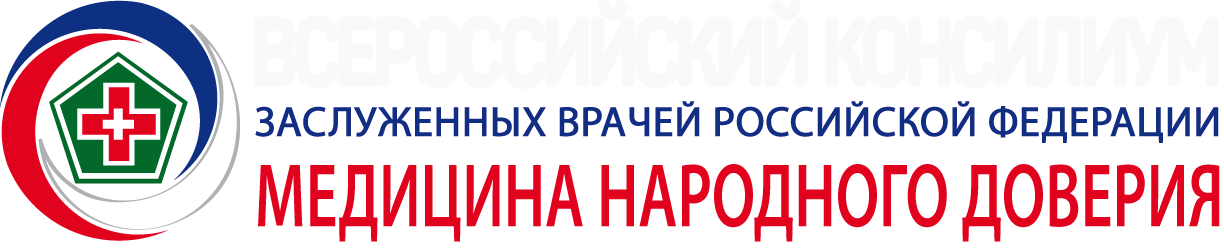 Текст
Барьеры
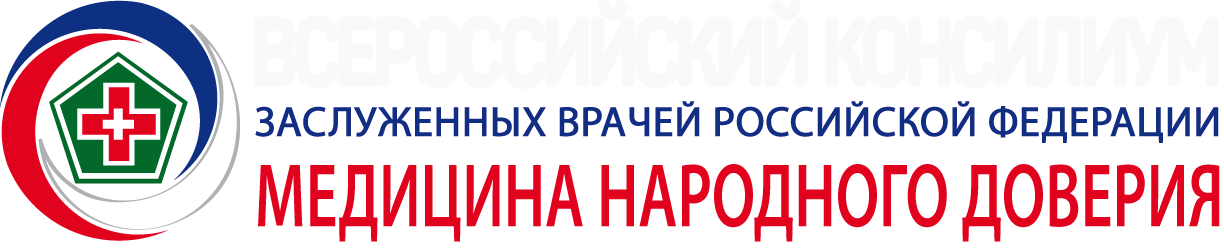 Текст
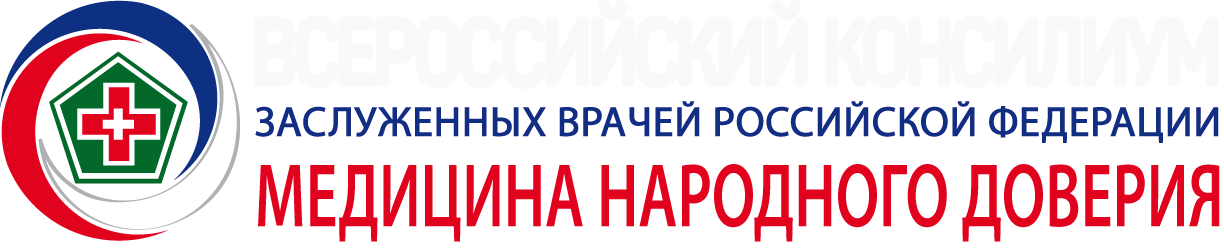 Барьеры
Текст
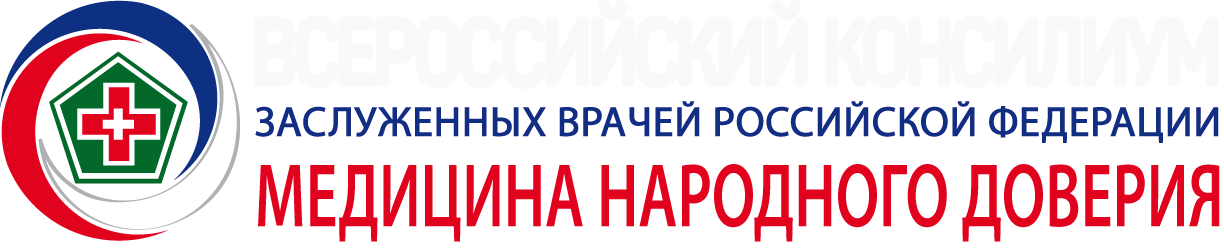 Миссия группы
Текст
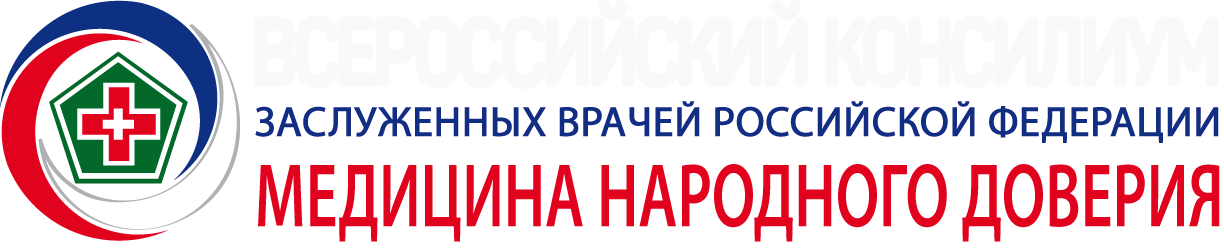 Личные миссии членов группы
Текст
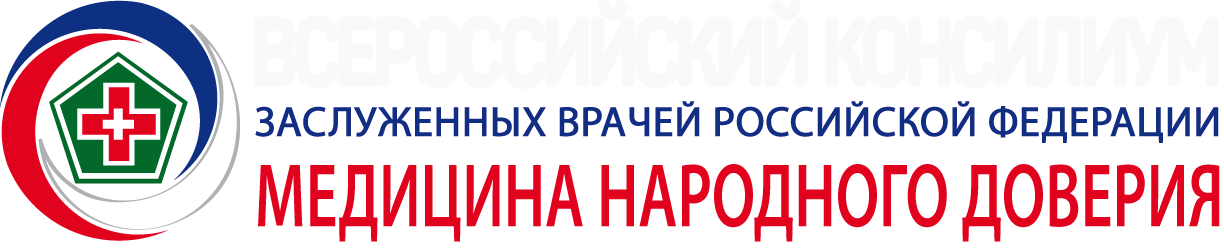 Правила группы
Текст
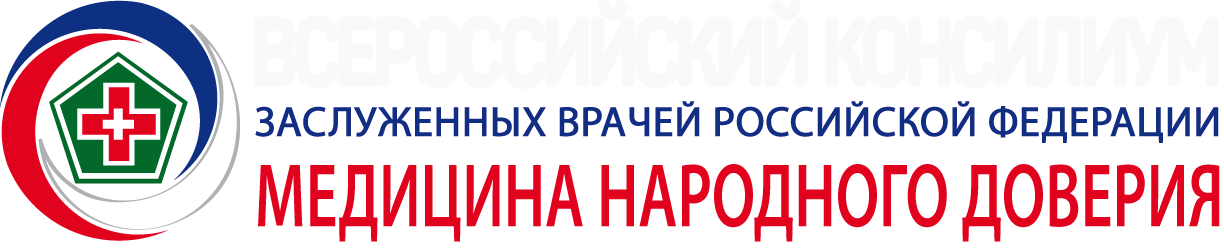 Контрагенты - эффекты
Текст
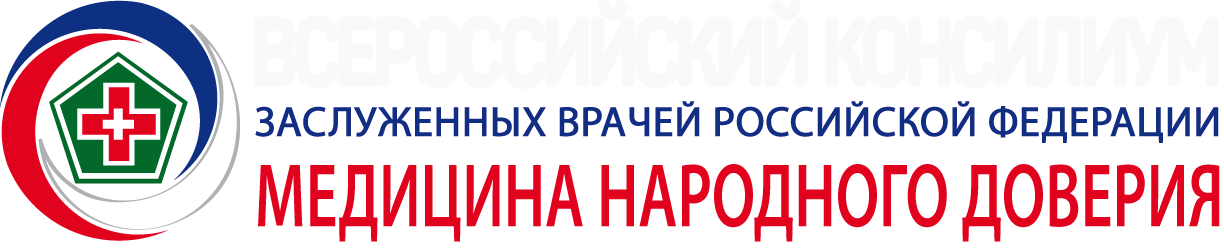 Образ Будущего 2035
Текст
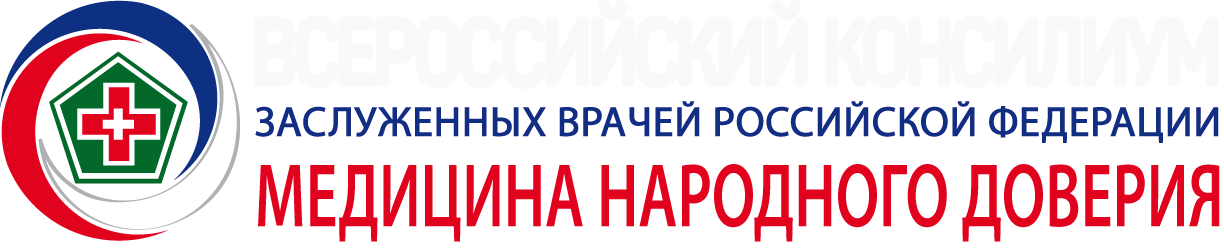 Реестр инициатив
Текст
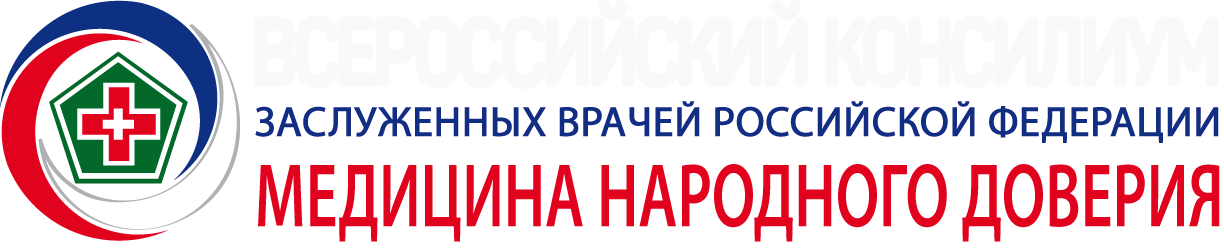 Дорожная Карта
Таблица